Proofreading TECHNIQUES
Marie R. Herman, CAP, OM, ACS, MOSM
MRH Enterprises LLC
www.mrhenterprises.com
[Speaker Notes: I’m so happy to be here today providing this webinar for the IAAP Norfolk Branch. 

I have everyone muted during the presentation, but you can type any questions in the chat window as we go along. I will be watching it.]
Agenda
[Speaker Notes: Proofreading Properly - Your message could come across entirely different than you meant it if you don't proofread properly. Proofreading not only catches typographical errors, but also factual mistakes, contextual blunders and more. Poor proofreading has resulted in embarrassment, lost money, and even lawsuits. Discover the key considerations of proper proofreading.]
Copy Editing
[Speaker Notes: Copy editing is an attempt to prevent errors in spelling, grammar, usage, style, and other content inconsistencies.

A copy editor:
• knows the rules of grammar, punctuation, and standard usage of language; 
• can help to organize written information effectively; 
• understands the fundamentals of design and layout; 
• understands working with graphics and illustrations (both from a logistical and design perspective); 
• knows the basic elements of printing and the most commonly used printing technologies.]
“C” Characteristics of Effective Communication
[Speaker Notes: Complete - Make sure it gives the reader all information they need. (who, what, where, when, why, how). 

Clear – reader should be able to determine the purpose of the correspondence. 

Correct – information should be factually correct (check dates, dollar amounts, names, etc.)

Concise – to the point, with well chosen words. Use short sentences, easy to understand words, bullets/numbered lists when possible, avoid repetition, eliminate excessive information and avoid wordy phrases.

Courteous – Treat the reader with respect and show that you care about them. Do not show your anger in communication. 

Considerate – Create a positive message for the reader, even if the news is negative.]
General tips
Do not proofread a document immediately after keying it. Let it sit for a bit.
Plan to read the document multiple times, but focusing on different areas.
You may find it helpful to read the document by sentence in reverse.  
Don’t rely on spellcheck.
steps to follow for thorough proofreading
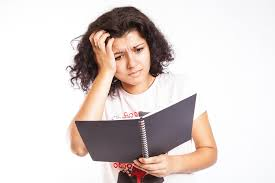 What’s the purpose of the document?
Who is the intended audience?
How “permanent” is it?
Understand what’s going on
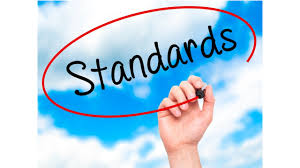 Is there a corporate template (for fonts, colors, style guidelines, etc.)? 
Is the latest version of the template being used?
Ensure corporate policies and branding are followed. 
Check copyrights and trademarks
Confirm corporate logo is correctly used. 
Check for appropriate required legal disclaimers and policy statements.
Corporate standards
Check cross references (i.e. see Page X for “ABC” – did you verify that the information is actually on Page X and called ABC?) 
Have any referenced appendices been included?
Do figures include captions? Should there be a table of figures? 
If a table of contents is included, are the page numbers correct and are all items included that should be in the table of contents? 
Are footnotes listed accurately and with correct formatting? 
Are all numbered lists correctly numbered?
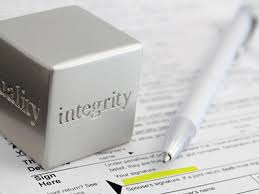 integrity
Minimum language check
Formatting Overview
Review the document by looking only at the pages as a whole (preferably printed if the final product will be). Check for the overall layout and appearance – headers, footers, page numbers, margins/white space, font consistency, etc.
Formatting items to consider
Do not overlook proofreading the subject line, names and address of recipients and electronic letterhead.
Watch closely for omissions of endings of words (ed, ing, s) as well as the word NOT which is omitted surprisingly often.
Watch for incorrect words (you instead of your, there/their/they’re, etc.)
Keep a current reference manual at your desk to look up grammar and punctuation rules.
grammar
Overall language
accuracy
If text references Saturday, August 18, 2018, is August 18 actually a Saturday? Is the year correct? 

Doublecheck email addresses too!
[Speaker Notes: It is especially common to miss the change of a year when updating a past document for current use.]
content
Does the document read at an appropriate level for the audience? 
Does it flow well? 
Is it coherent? 
Is it complete? Are all relevant facts and information included?
Marie Herman, CAP-OM, ACS, MOSMMRH Enterprises LLCwww.mrhenterprises.comiaap@mrhenterprises.comhttps://www.facebook.com/MRHTraining
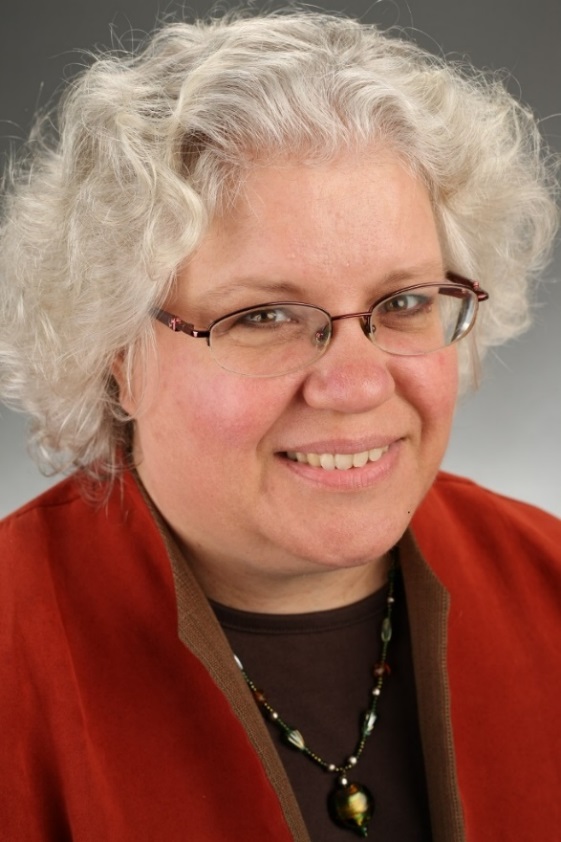 Private tutoring for CAP, Microsoft Office Specialist exams; online study groups; advanced Microsoft Office training (points for recertification!)
[Speaker Notes: (STOP RECORDING – AFTER PRESENTATION)]